DIGESTIVE SYSTEM i
Dr. Saeed Vohra
Primordial Gut
For descriptive purposes the primordial gut is divided into 3 parts:
Foregut
Midgut 
Hindgut
Hox & ParaHox genes, regulate the regional 
differentiation of the primordial gut to form the 
different  parts.
Foregut
The derivatives of foregut are:

The primordial pharynx and its derivatives

The lower respiratory system

The esophagus and stomach

The duodenum, proximal to the opening of the bile duct

The liver, biliary apparatus and pancreas
Esophagus
It develops from the foregut immediately caudal to the pharynx

Initially the esophagus is short 

It elongates rapidly because of the growth, and descent of the heart and lungs

It reaches its final relative length by the 7th week

Its epithelium and glands are derived from the endoderm
Esophagus
The epithelium proliferates and obliterates the lumen

Recanalization normally occurs by the end of the embryonic period

The striated muscles forming muscularis externa of the superior 3rd of the esophagus is derived from mesenchyme in the caudal pharyngeal arches

The smooth muscle develops from surrounding splanchnic mesenchyme

Both types of muscle are innervated by the branches of vagus nerves
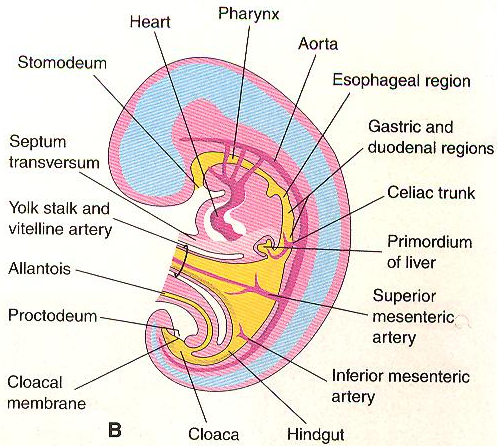 Stomach
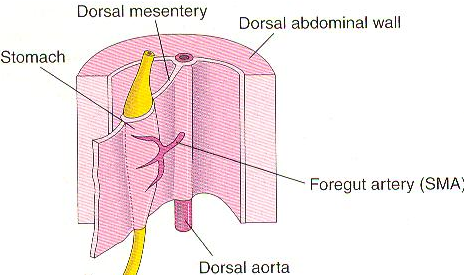 During middle of the 4th week a slight dilation indicates the site of the stomach primordium

It first appears as a fusiform enlargement of the caudal part of the foregut

It initially oriented in the midian plane

It soon enlarges and broadens ventrodorsally

During the next 2 weeks its dorsal border grows faster than the ventral border

This demarcates the greater curvature of the stomach
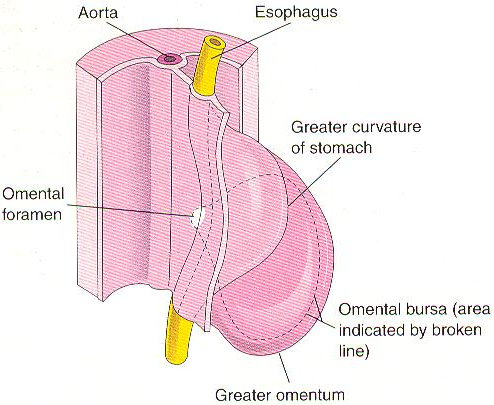 Rotation of Stomach
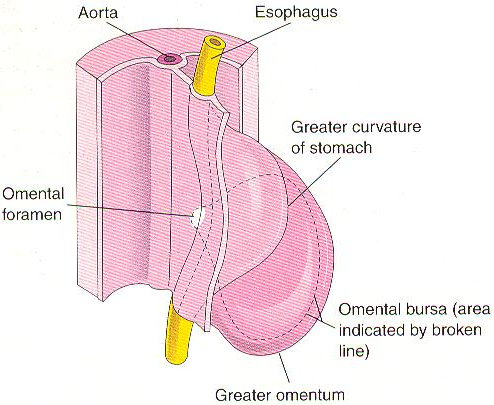 As the stomach
enlarges and acquires 
the adult shape it 
slowly rotates 90 
degrees in a clockwise 
direction around its 
longitudinal axis
Effects of Rotation
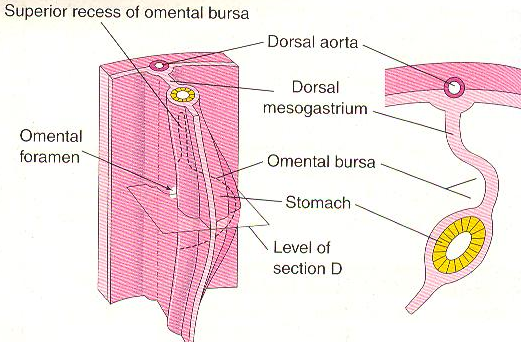 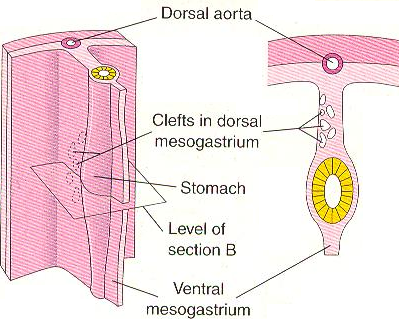 The ventral border (lesser curvature) moves to the right 
The dorsal border (greater curvature) moves to the left
The original left side becomes the ventral surface
The original right side becomes the dorsal surface
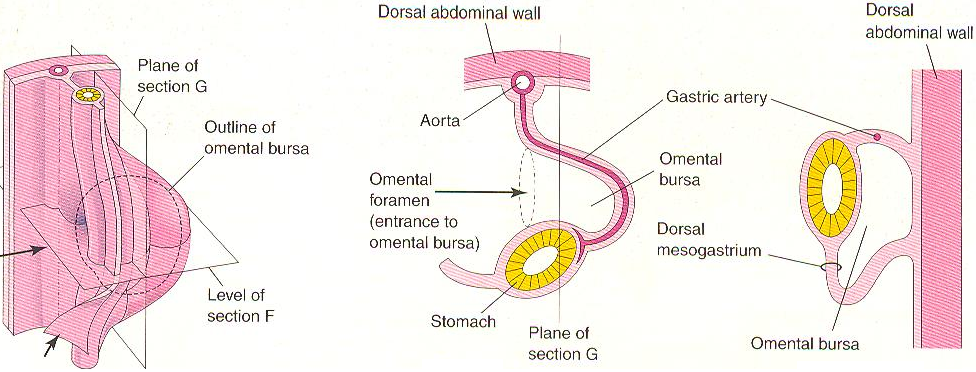 Effects of Rotation
Before rotation the cranial and caudal ends of the stomach are in median plane

After rotation the stomach assumes its final position with its long axis almost transverse to the long axis of the body

Rotation explains why the left vagus nerve supplies the anterior wall of the adult stomach and right vagus nerve innervates its posterior wall
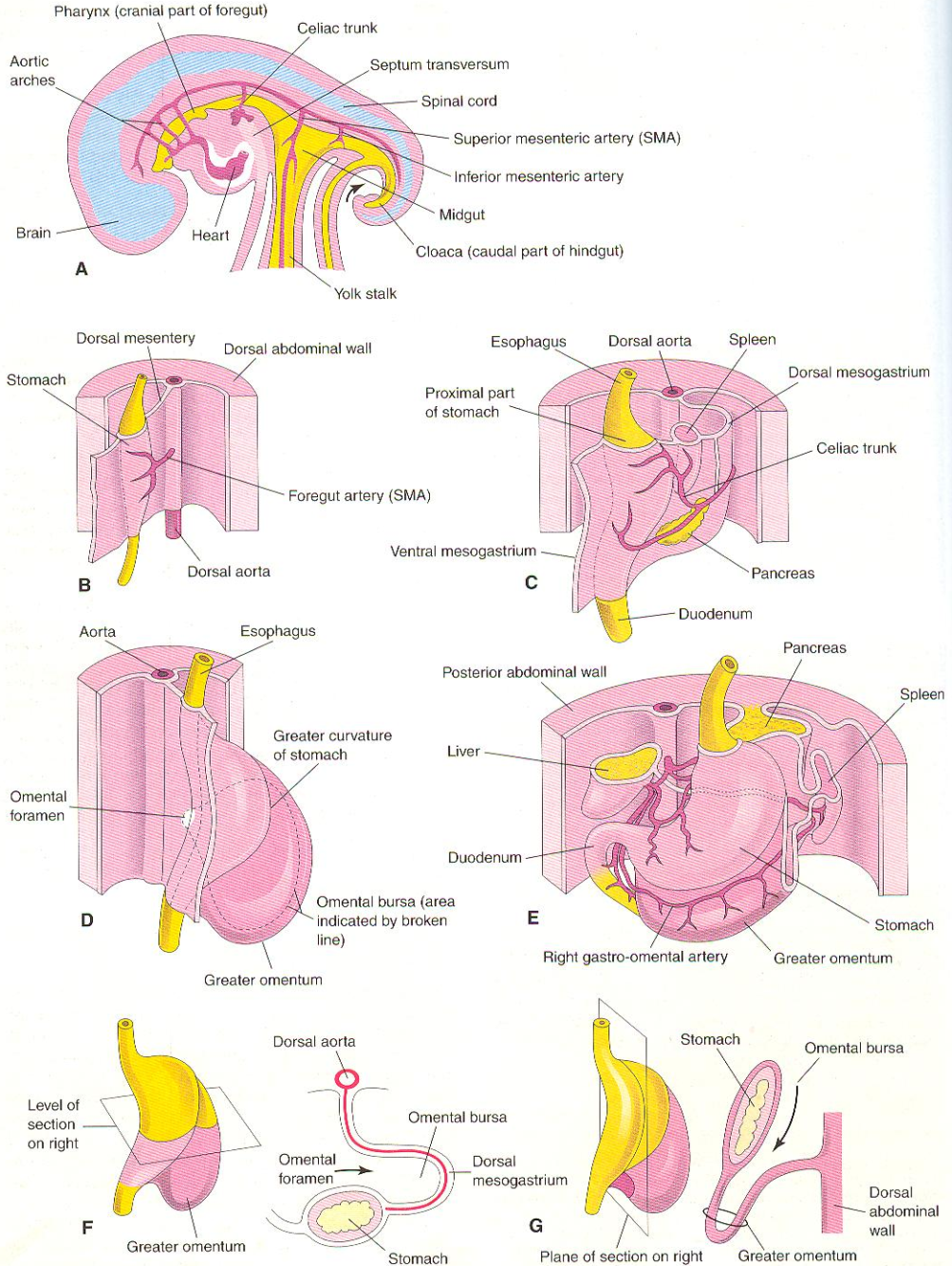 Mesenteries of Stomach
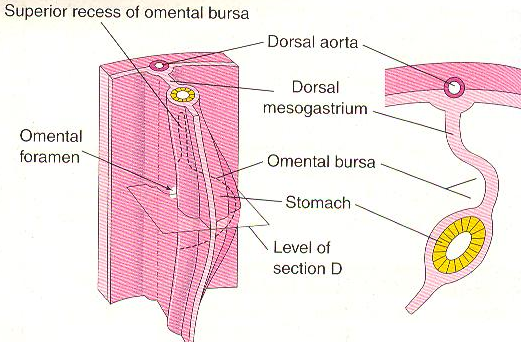 The stomach is suspended from the dorsal wall of the abdominal cavity by a dorsal mesogastrium

This mesentery is originally in the median plane but is carried to the left during rotation of the stomach

The ventral mesogastrium attaches the stomach and duodenum to the liver and the ventral abdominal wall
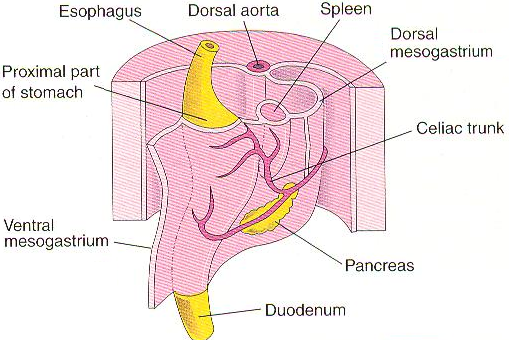 Duodenum
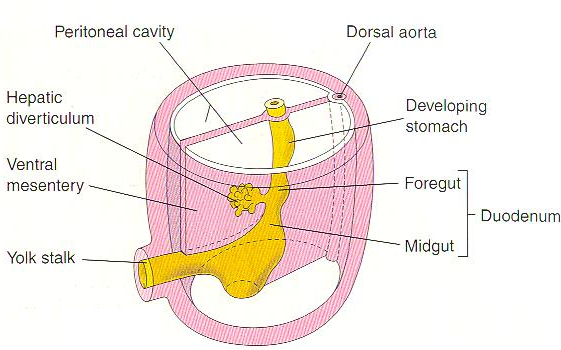 Early in the 4th week the duodenum begins to develop from the caudal part of the foregut, cranial part of the midgut
As the stomach rotates, the duodenal loop rotates to the right and comes to lie retroperitoneally  
Because it is derived from the foregut & midgut, it is supplied by the branches of the celiac and superior mesenteric arteries
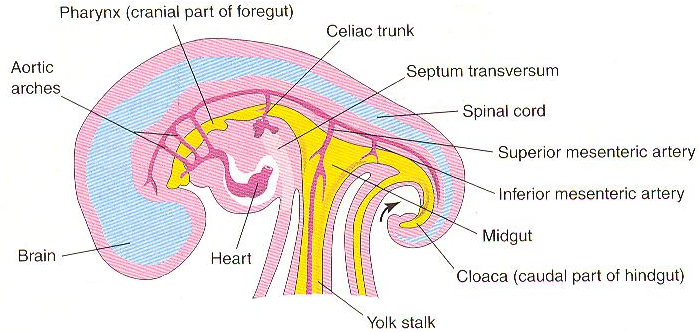 Duodenum
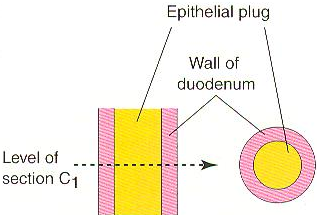 During the 5th and 6th weeks, the lumen of the duodenum is temporarily obliterated by proliferation of its epithelial cells

Normally vacuolation + degeneration of epithelial cells occur this results in recanalization of duodenum by the end of the embryonic period
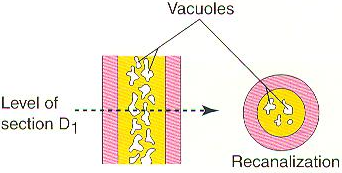 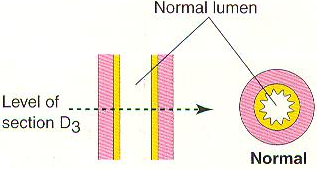 Liver, Gallbladder & Biliary Apparatus
Early in the 4th week, the liver, gall bladder and biliary duct system arise as a ventral outgrowth (hepatic diverticulum) from the caudal part of the foregut

The hepatic diverticulum extends into the septum transversum a mass of mesoderm between the developing heart & midgut

Septum transversum forms the ventral mesentery in this region
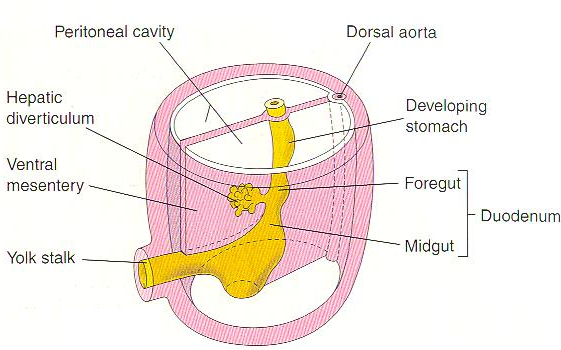 Liver, Gallbladder & Biliary Apparatus
The hepatic diverticulum enlarges rapidly into two parts as it grows between the layers of the ventral mesentery

The larger cranial part of the hepatic diverticulum is primordium of liver

The small caudal part of the hepatic diverticulum becomes the gallbladder
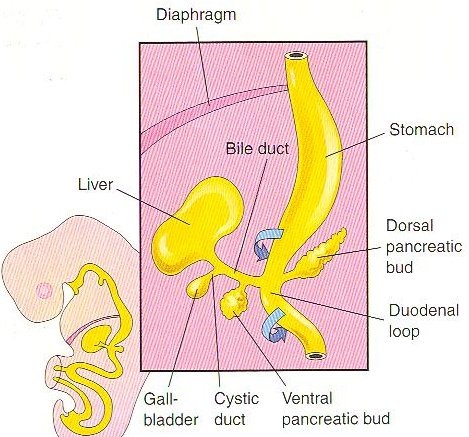 Liver, Gallbladder & Biliary Apparatus
The liver grows rapidly

During 5th to 10th weeks, it fills a large part of the upper abdominal cavity

Initially the right and left lobes are about the same size but right lobe soon becomes larger

Hematopoiesis begins during the 6th week, giving it a bright red appearance
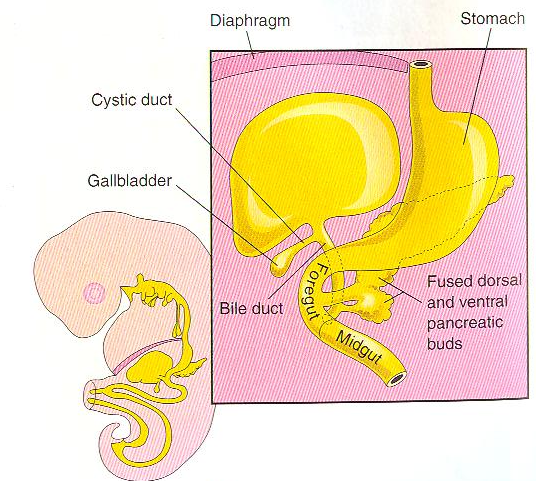 Liver, Gallbladder & Biliary Apparatus
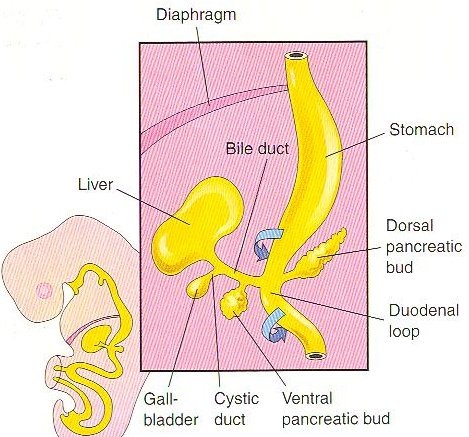 By the 9th week, liver accounts for about 10% of the total weight of the fetus

Bile formation by hepatic cells begins during the 12th week

Stalk of the diverticulum forms the cystic duct
Liver, Gallbladder & Biliary Apparatus
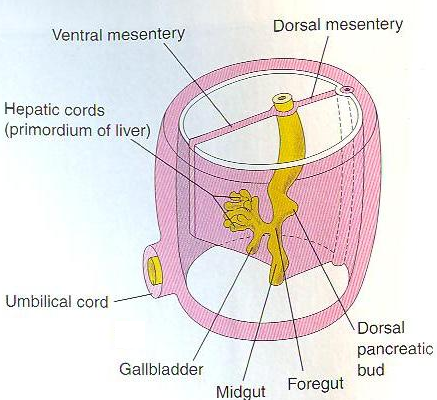 Initially the extrahepatic biliary apparatus is occluded with epithelial cells

It is canalized due to degeneration of these cells

The stalk connecting the hepatic and cystic ducts to the duodenum becomes the bile duct

Initially this duct attaches to the ventral aspect of the duodenal loop
Liver, Gallbladder & Biliary Apparatus
As duodenum grows and rotates, the entrance of the bile duct is carried to the dorsal aspect of the duodenum

The bile entering the duodenum through the bile duct after 13th week gives the meconium (intestinal contents) a dark green color
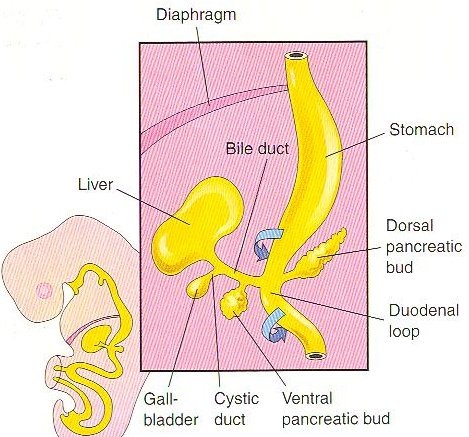 Ventral Mesentery
This thin double layered membrane gives rise to:

The lesser omentum, passing from the liver to the lesser curvature of the stomach called hepatogastric ligament

From the liver to the duodenum the hepatoduodenal ligament

Falciform ligament extending from the liver to the ventral abdominal wall
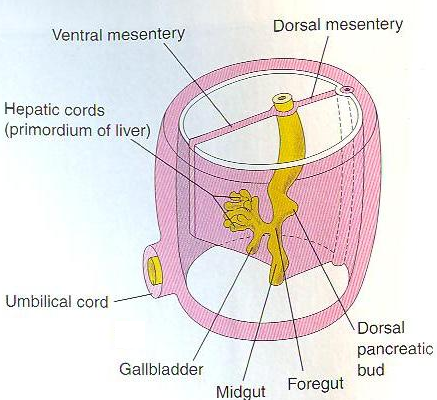 Ventral Mesentery
Umbilical vein passes in the free border of the falciform ligament on its way from the umbilical cord to the liver

Ventral mesentery also forms the visceral peritoneum of the liver

The liver is covered by peritoneum except for the bare area
Pancreas
It develops between the layers of the mesentery from dorsal and ventral pancreatic buds of endodermal cells

These buds arise from the caudal part of the foregut

Most of the pancreas is derived from the dorsal pancreatic bud
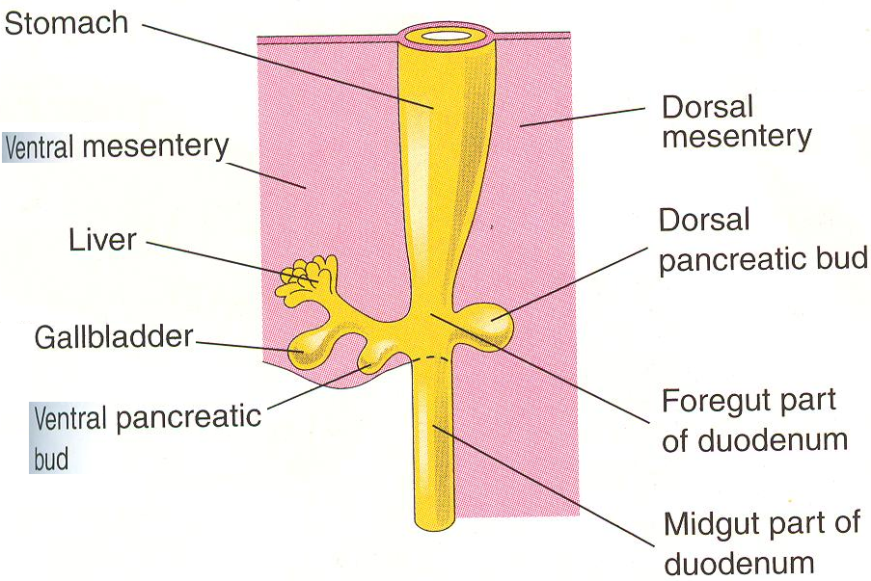 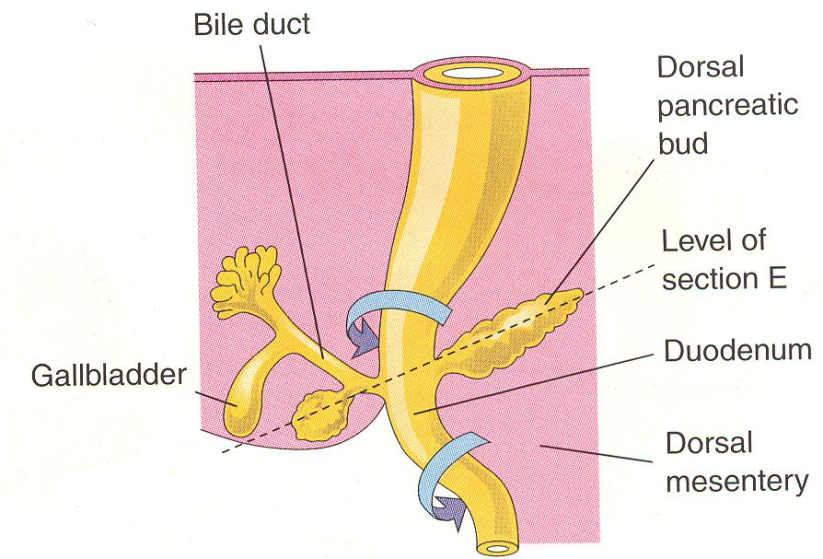 Pancreas
The larger dorsal pancreatic bud appears first and develops a slight distance cranial to the ventral bud

It grows rapidly between the layers of dorsal mesentery

The ventral bud develops near the entry of the bile duct into the duodenum and grows between the ventral mesentery
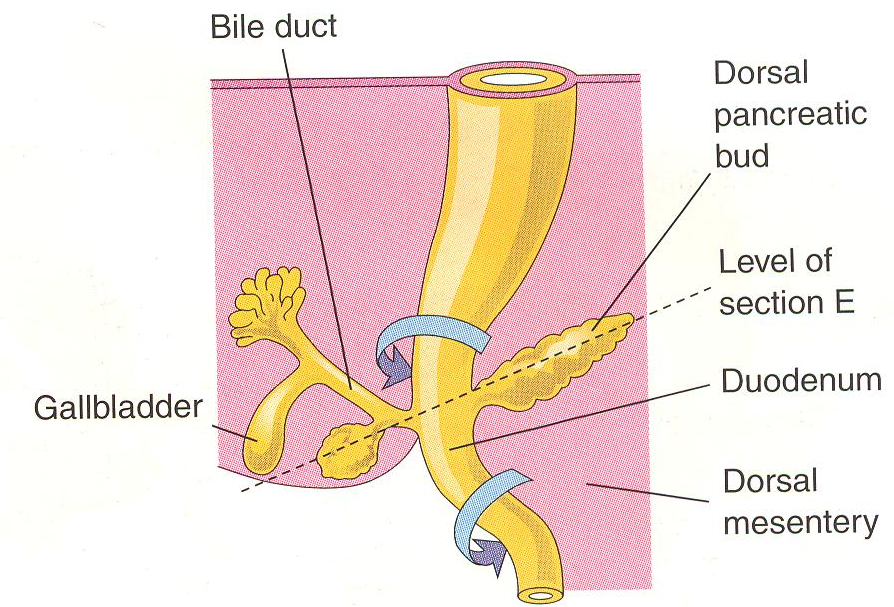 Pancreas
As the duodenum rotates to the right and becomes C-shaped, the ventral pancreatic bud is carried dorsally with the bile duct 

It soon lies posterior to the dorsal pancreatic bud and later fuses with it

The ventral pancreatic bud forms the uncinate process and part of the head of the pancreas

As the stomach, duodenum and ventral mesentery rotate, the pancreas comes to lie along the dorsal abdominal wall
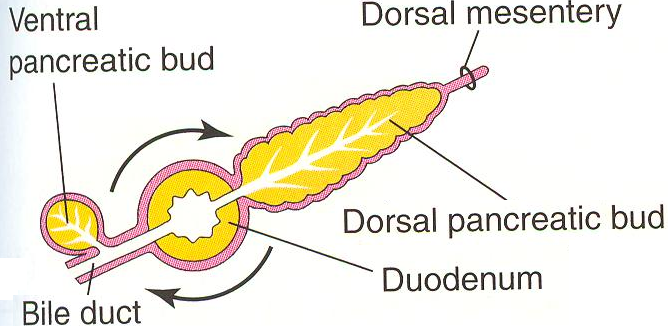 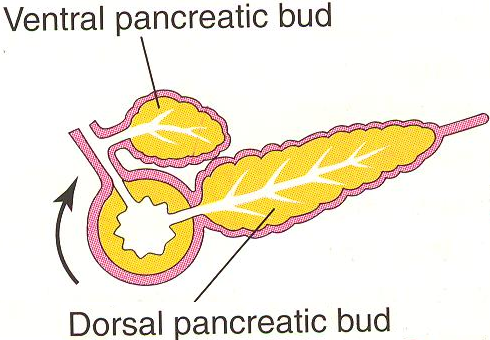 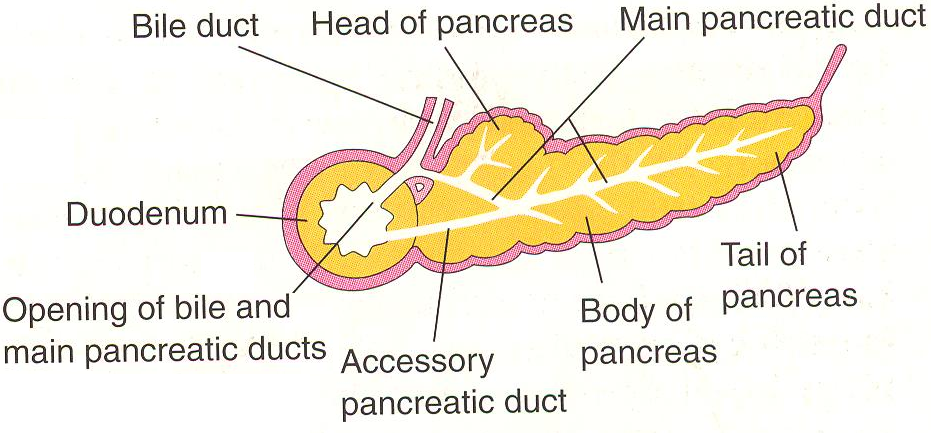 Pancreas
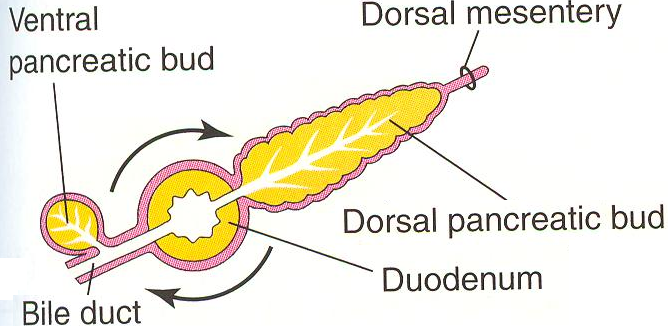 The main pancreatic duct forms from the duct of the ventral bud and the distal part of the duct of the dorsal bud

The proximal part of the duct of the dorsal bud often persists as an accessory pancreatic duct

The two ducts often communicate with each other

In about 9% of people, the pancreatic ducts fail to fuse
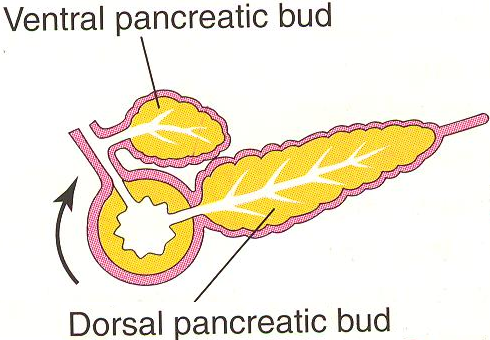 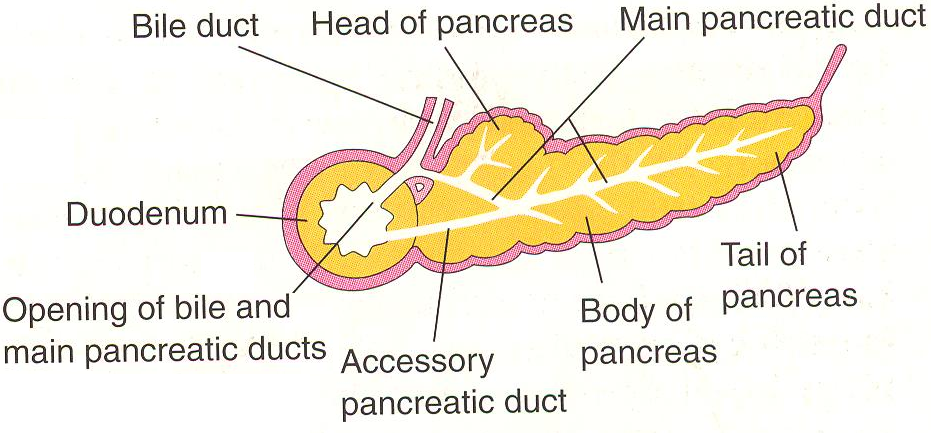 Spleen
Development of spleen is described with the digestive system because it is derived from a mass of mesenchymal cells located between the layers of the dorsal mesogastrium

It begins to develop during the 5th week

It does not acquire its characteristic shape until early in the fetal period

It is lobulated in the fetus but lobules disappear before birth
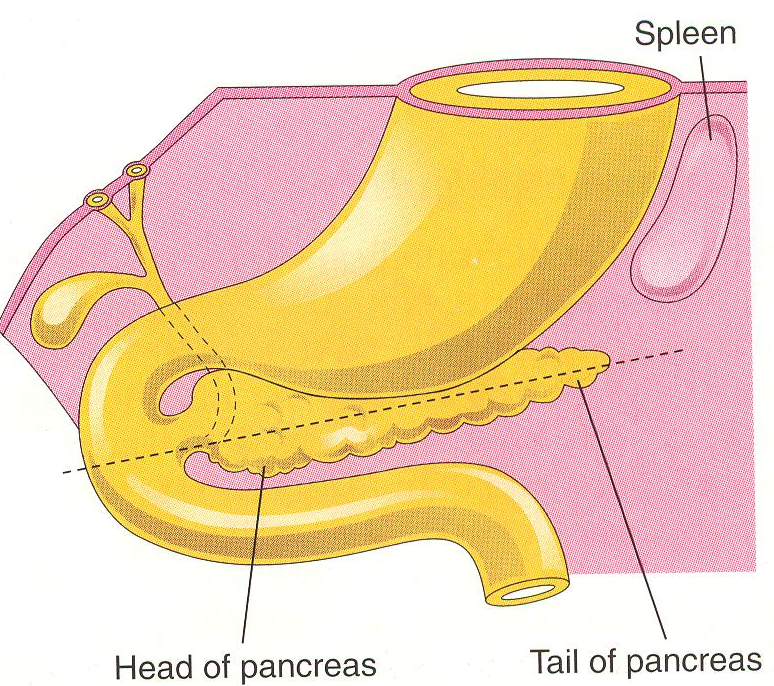 Spleen
The notches in the superior border of adult spleen are remnants of the grooves that separated the fetal lobules

As the stomach rotates, the left surface of mesogastrium fuses with the peritoneum over the left kidney

This fusion explains the dorsal attachment of the spelnorenal ligament
Thank you